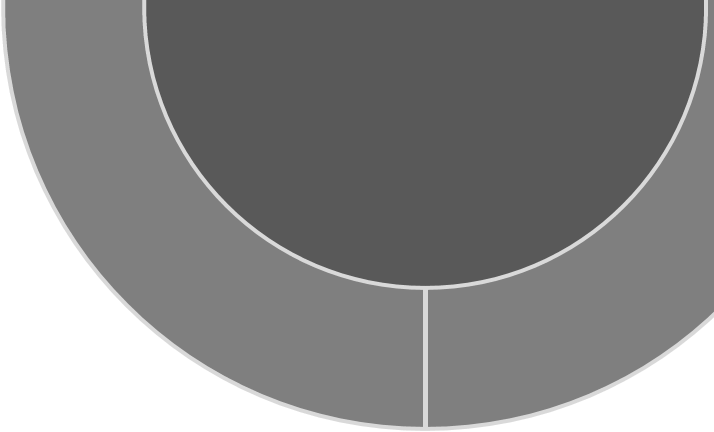 Bab 17
EKUITAS DAN SISA HASIL USAHA KOPERASI
Ekuitas Koperasi
Ekuitas adalah selisih antara total kekayaan suatu badan usaha dengan total utangnya. 
Artinya, ekuitas merupakan kekayaan bersih badan usaha tersebut. 
Ekuitas koperasi terdiri dari modal anggota, dalam bentuk: 
simpanan pokok, simpanan wajib, dan simpanan lain yang memiliki karakteristik yang sama dengan simpanan pokok atau simpanan wajib 
modal penyertaan dan modal sumbangan
cadangan
sisa hasil usaha yang belum dibagi
2
Ekuitas Koperasi
Modal anggota
Istilah modal dalam pengertian ini cenderung sebagai sumber pembelanjaan usaha dari setoran anggota. 
Simpanan Pokok, sejumlah nilai uang tertentu yang harus disetorkan pada waktu masuk menjadi anggota. Tidak dapat diambil kembali selama masih menjadi anggota koperasi.
Simpanan Wajib, sejumlah simpanan tertentu yang harus dibayarkan oleh anggota dalam waktu dan kesempatan tertentu, misalnya sebulan sekali. Dapat diambil kembali dengan cara yang diatur lebih lanjut dalam anggaran dasar, anggaran rumah tangga, dan keputusan rapat anggota.
Simpanan Sukarela, sejumlah tertentu yang diserahkan oleh anggota atau bukan anggota kepada koperasi atas kehendak sendiri sebagai simpanan. Simpanan sukarela tidak dapat dikelompokkan sebagai modal koperasi karena tidak permanen (dapat ditarik sewaktu-waktu oleh anggota).
3
Ekuitas Koperasi
Modal sumbangan, sejumlah uang atau barang modal yang dapat dinilai dengan uang yang diterima dari pihak lain yang bersifat hibah dan tidak mengikat. 
Tidak dapat dibagikan kepada anggota koperasi selama koperasi belum dibubarkan.
Modal penyertaan, sejumlah uang atau barang modal yang dapat dinilai dengan uang yang ditanamkan oleh pemodal untuk menambah dan memperkuat struktur permodalan demi meningkatkan usaha koperasi.
Modal penyetaraan partisipasi anggota, kelebihan setoran simpanan pokok dan wajib dari anggota baru, di atas nilai nominal simpanan pokok dan wajib dari anggota pendiri.
4
Ekuitas Koperasi
Sisa Hasil Usaha (SHU) periode berjalan, selisih antara penghasilan yang diterima selama periode tertentu dan pengorbanan (beban) yang dikeluarkan untuk memperoleh penghasilan itu, yang belum dialokasikan ke berbagai dana. 
Akun ini hanya akan muncul dalam laporan keuangan bulanan. 
Dalam laporan keuangan tahunan, setelah koperasi membuat ayat jurnal penutup serta mengalokasikan SHU ke Dana-dana dan Cadangan, akun SHU Periode Berjalan tidak disajikan lagi.
5
Ekuitas Koperasi
Cadangan, bagian dari sisa hasil usaha yang disisihkan sesuai anggaran dasar atau ketetapan rapat anggota. 
Bagian dari SHU yang ditahan koperasi, dapat digunakan untuk pengembangan usaha koperasi atau menutup kerugian yang mungkin timbul di masa mendatang. 
Jika koperasi dibubarkan, cadangan tidak dapat dikembalikan kepada anggota koperasi tetapi harus diberikan kepada koperasi atau badan usaha lain yang memiliki azas dan tujuan yang sama dengan koperasi tersebut.
6
Setoran dan Penarikan Ekuitas Anggota
Transaksi-transaksi yang berkaitan dengan ekuitas koperasi harus dicatat secara terinci mengenai jenis ekuitas koperasi yang sedang ditransaksikan. 
Jika merupakan transaksi setoran simpanan pokok anggota, harus menggunakan akun Simpanan Pokok di sisi kredit. 
Jika merupakan transaksi setoran simpanan wajib anggota, harus dicatat dan menggunakan akun Simpanan Wajib di sisi kredit.
7
Sisa Hasil Usaha (SHU) dan Dana-dana
Selisih antara penghasilan yang diterima selama periode tertentu dan pengorbanan yang dikeluarkan untuk memperoleh penghasilan itu disebut dengan Sisa Hasil Usaha (SHU).
SHU (dikurangi berbagai beban usaha) dibagikan kepada para anggota sesuai perimbangan jasanya masing-masing. 
Jasa anggota diukur dari jumlah kontribusi dan jumlah modal masing-masing anggota terhadap pembentukan SHU ini. 
Ukuran kontribusi berupa: 
jumlah transaksi anggota dengan koperasi selama periode tertentu
saldo modal anggota dalam koperasi (simpanan pokok dan simpanan wajib).
8
Sisa Hasil Usaha (SHU) dan Dana-dana
Alokasi sisa hasil usaha suatu koperasi secara umum dapat dirinci sebagai berikut: 
Sisa Hasil Usaha untuk anggota atau Dana anggota, bagian SHU yang dikembalikan kepada anggota atas jasa-jasa yang telah diberikannya. Jasa yang diberikan kepada koperasi dibagi menjadi:
Jasa Modal
Jasa Penjualan
Jasa Pembelian
Bunga Simpanan Sukarela
Cadangan koperasi, akumulasi SHU yang disisihkan untuk koperasi dan akan digunakan untuk menutup kerugian yang mungkin terjadi di masa mendatang, selain untuk pengembangan usaha. Bukan milik anggota sehingga tidak boleh dibagikan kepada anggota.
9
Sisa Hasil Usaha (SHU) dan Dana-dana
Alokasi sisa hasil usaha suatu koperasi secara umum dapat dirinci sebagai berikut: 
Dana-dana, bagian dari SHU koperasi yang oleh undang-undang harus disisihkan untuk berbagai kegunaan, misalnya:
Dana Pengurus, bonus untuk pengurus koperasi atas waktu, tenaga, dan pikirannya dalam mengelola koperasi. Sebelum dibagikan, merupakan utang koperasi kepada pengurus.
Dana Pegawai, bonus untuk pegawai koperasi atas waktu, tenaga, dan pikirannya dalam menjalankan aktivitas koperasi sehari-hari. Sebelum dibagikan, merupakan utang koperasi kepada pegawai. 
Dana Pendidikan, dialokasikan untuk meningkatkan pendidikan anggota koperasi, pengurus koperasi, pegawai koperasi, atau pihak-pihak lain yang dipandang perlu menerima bantuan dana pendidikan.
10
Sisa Hasil Usaha (SHU) dan Dana-dana
Alokasi sisa hasil usaha suatu koperasi secara umum dapat dirinci sebagai berikut: 
Dana-dana, bagian dari SHU koperasi yang oleh undang-undang harus disisihkan untuk berbagai kegunaan, misalnya:
Dana Pembangunan Daerah Kerja, dialokasikan untuk memberikan sumbangan pembangunan di wilayah koperasi beroperasi. Dana ini merupakan kewajiban koperasi kepada masyarakat.
Dana Sosial, dialokasikan untuk berbagai kegiatan sosial di lokasi koperasi tersebut beroperasi. Dana ini merupakan kewajiban koperasi kepada masyarakat.
11
Metode Pembagian SHU
Pasal 5, ayat 1-c, Undang-undang Republik Indonesia Nomor 25 Tahun 1992, menyatakan: 
Pembagian sisa hasil usaha (SHU) dilakukan secara adil sebanding dengan besarnya jasa usaha masing-masing anggota. 
Dalam pasal 5 ayat 1-d disebutkan: 
Pemberian balas jasa terhadap modal diberikan secara terbatas.
Dalam pasal 45 ayat 2 Undang-undang yang sama juga disebutkan: 
SHU, setelah dikurangi cadangan, akan dibagikan kepada anggota sebanding dengan jasa usaha yang dilakukan masing-masing anggota kepada koperasi, serta digunakan untuk keperluan pendidikan perkoperasian dan keperluan lain sesuai keputusan rapat anggota.
12
Metode Pembagian SHU
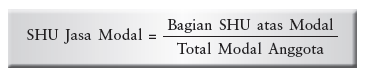 13
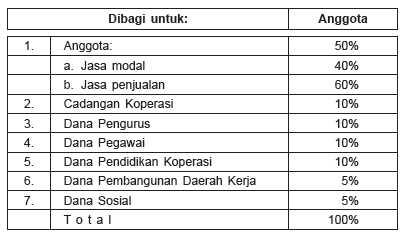 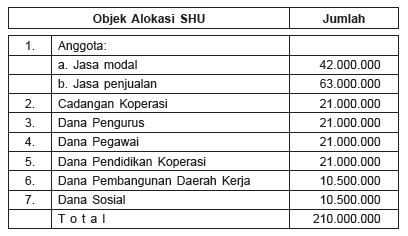 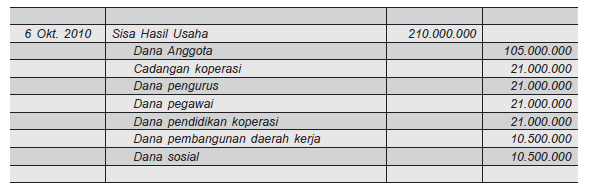 14
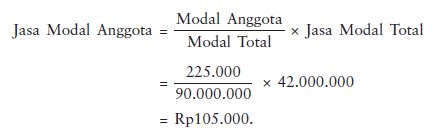 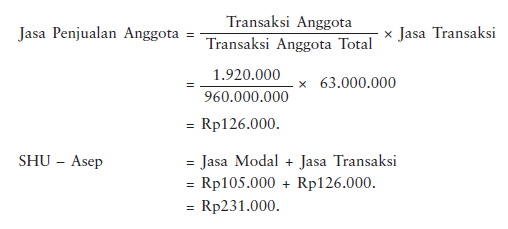 15